Florida Department of Agriculture and Consumer Services
Office of Energy
Florida’s Energy Rebate Programs
Agenda
FDACS Introductions
Overview of Florida’s Home Energy Rebate Programs
Program Design & Implementation
Timeline & Next Steps
Public Input
Objectives
Documentation & Compliance is Critical
Please be mindful that rebates will not be awarded without following proper program guidelines
Still awaiting guidance from the U.S. Department of Energy
Program Details
Whole Home Rebates
Home Efficiency Appliances & Electrification
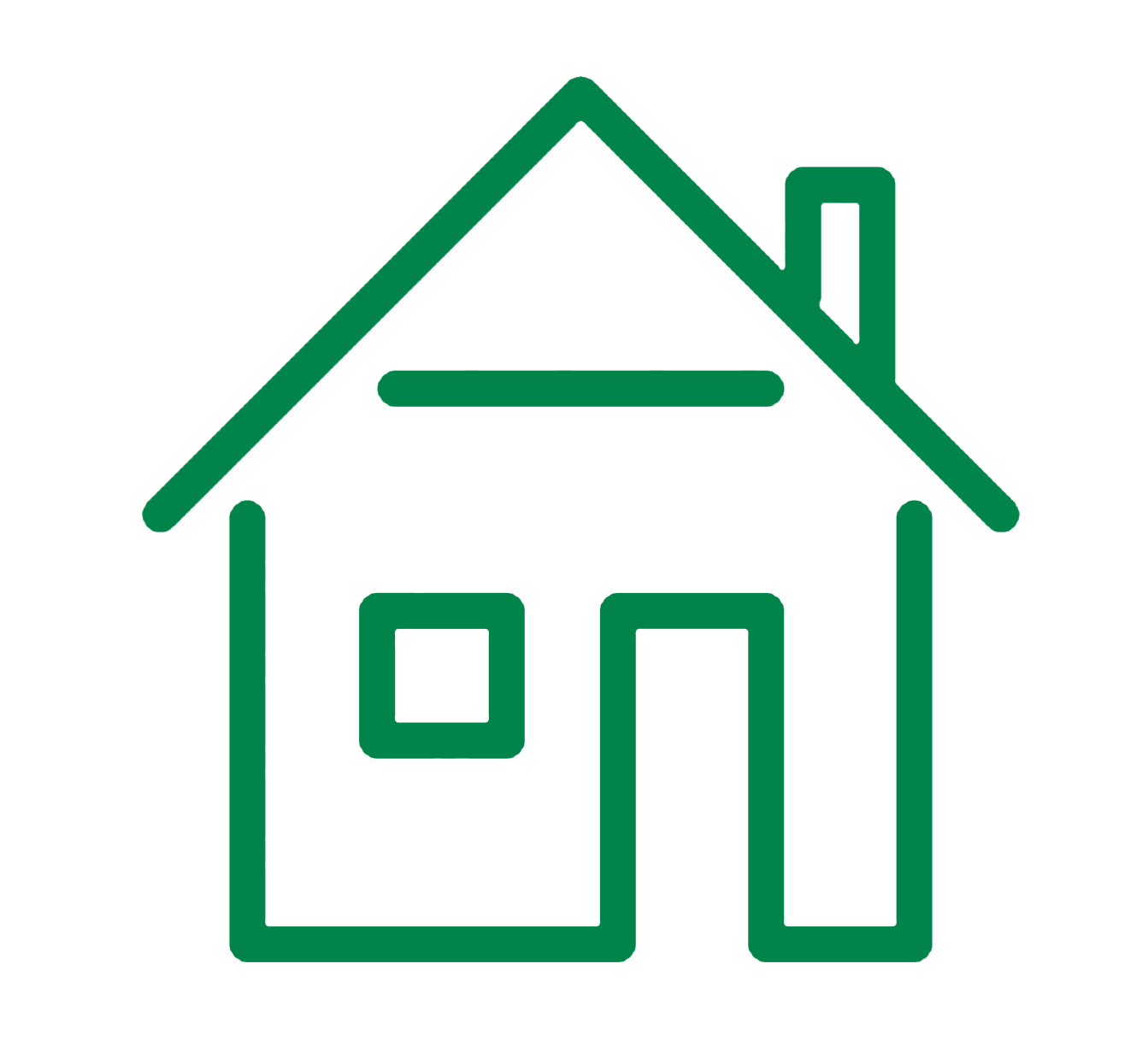 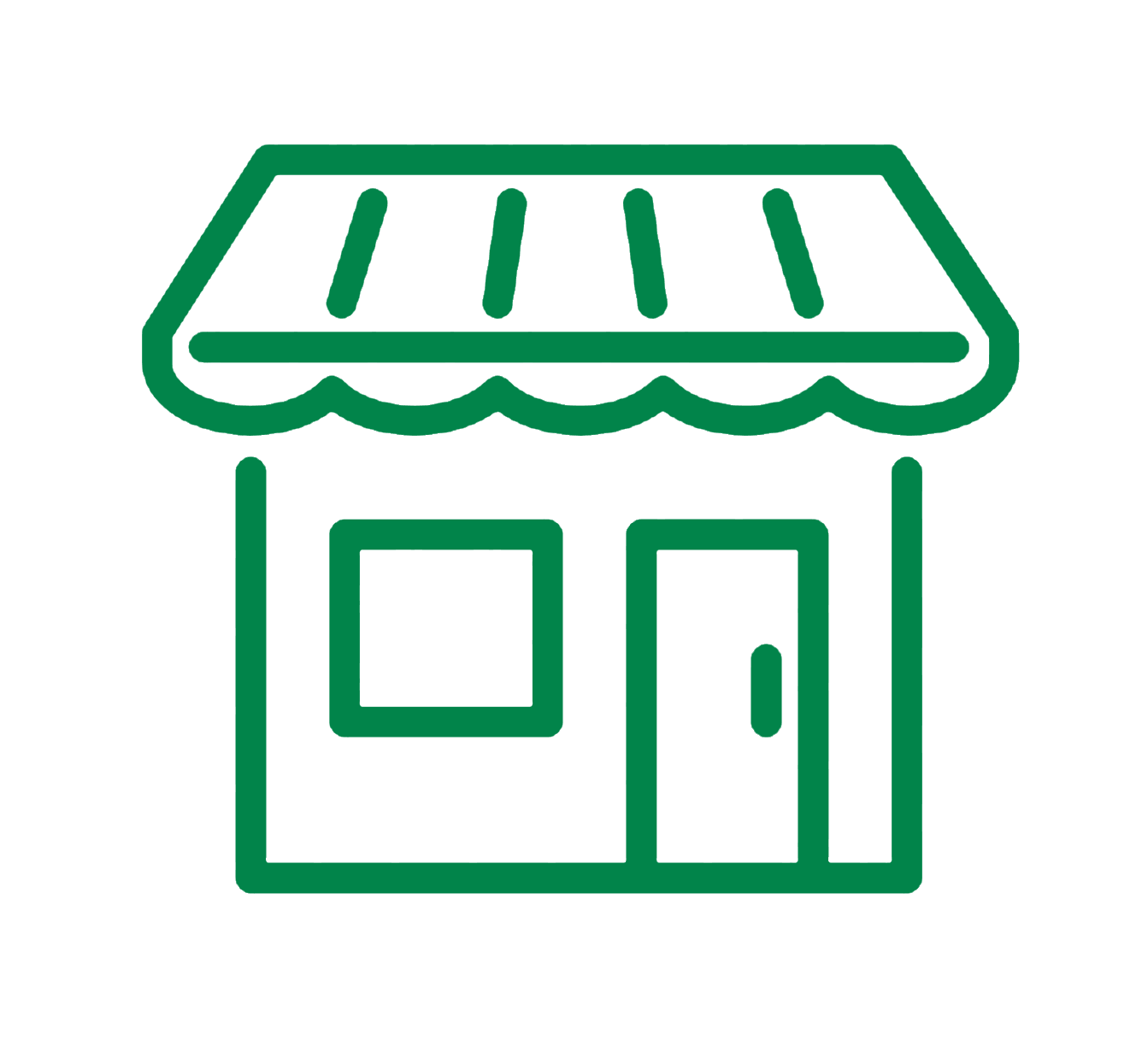 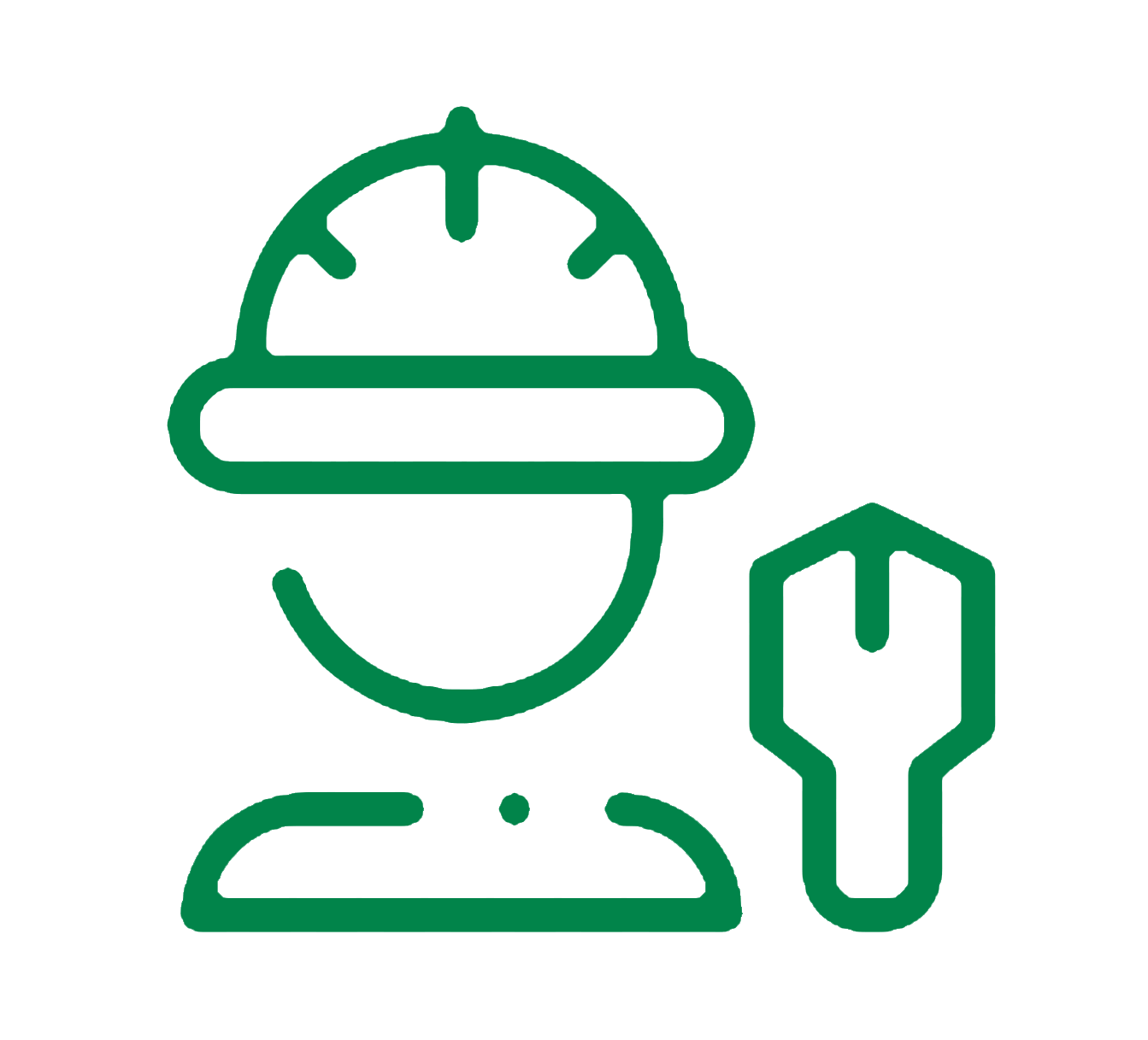 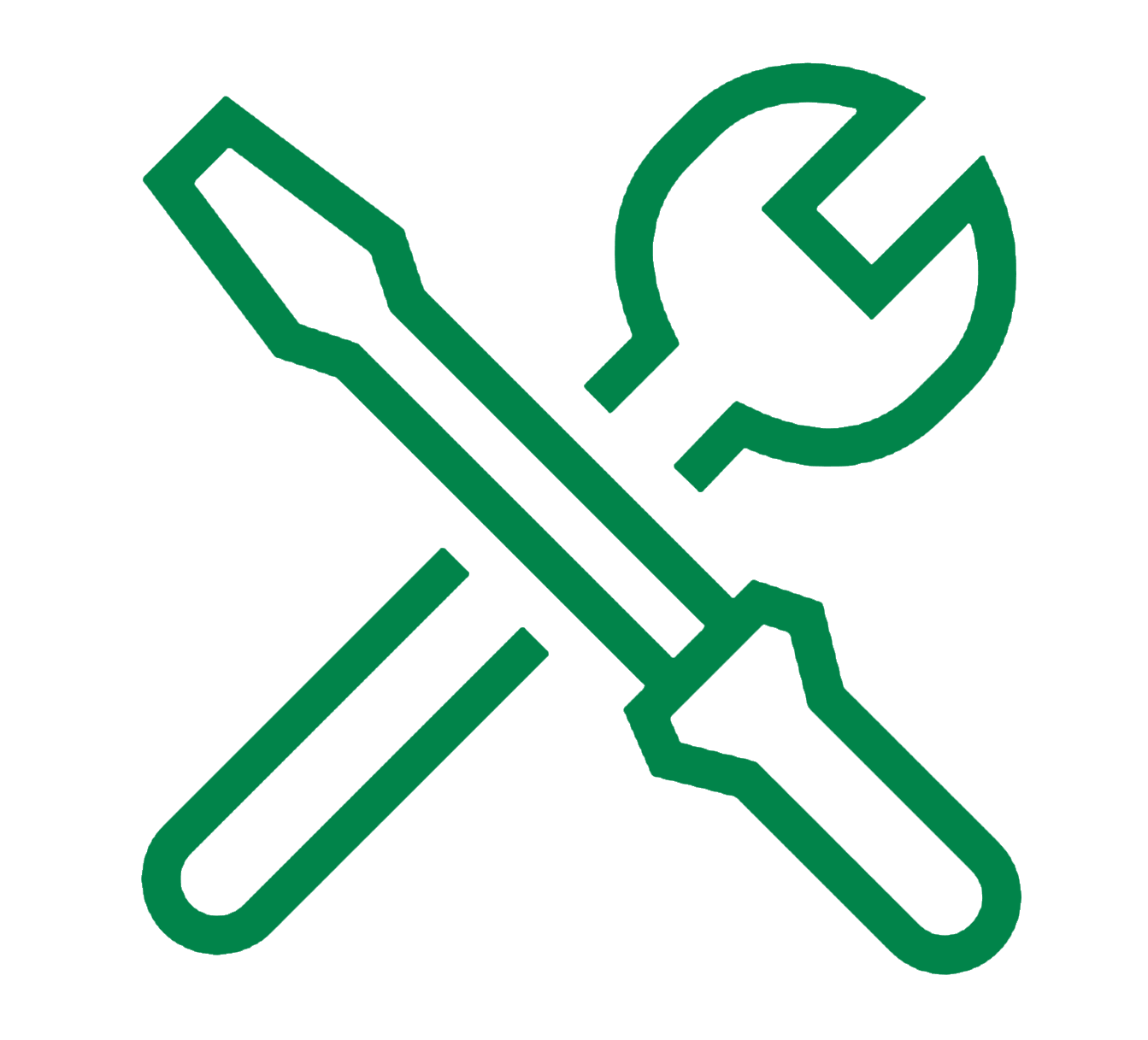 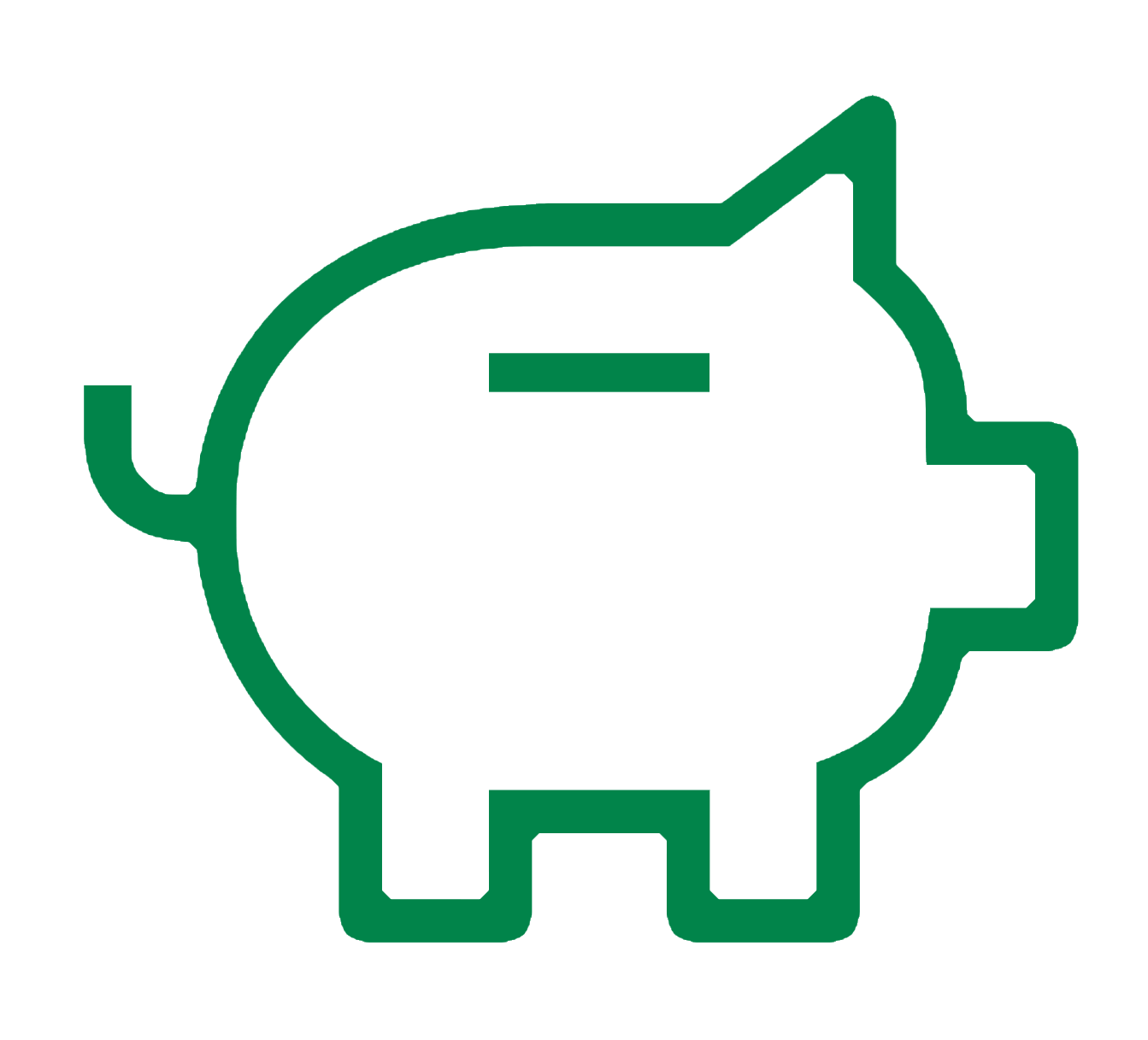 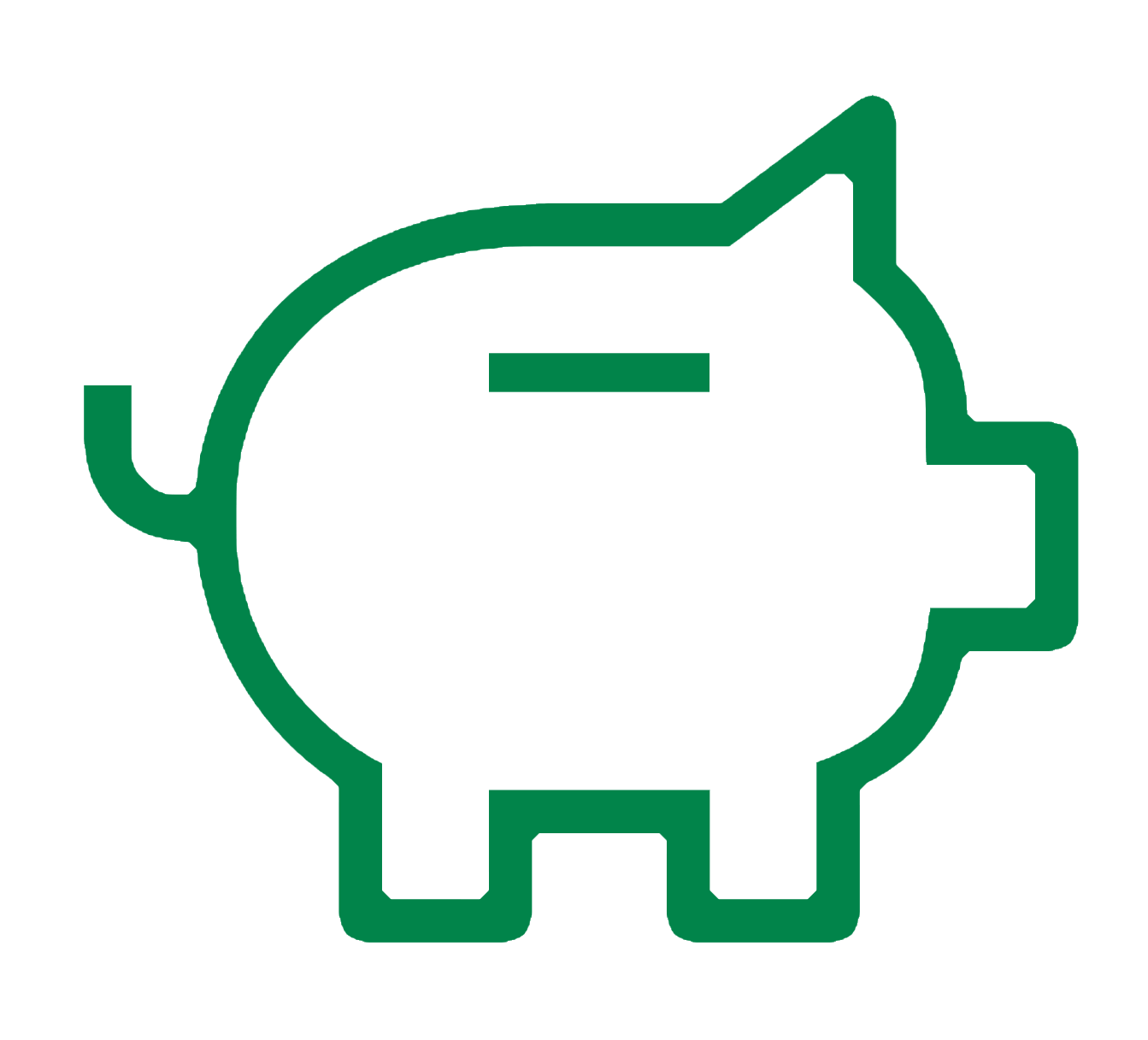 Heat Pumps
have additional requirements, including a contractor assessment
HOMES (50121):Whole Home Efficiency Rebate Program
Performance-based home energy efficiency rebate program
Single-family and multi-family households are eligible
Must demonstrate at least 20% measured energy savings to be eligible for rebates
Higher rebates for households at less than 80% AMI
U.S. DOE requires retroactivity for projects initiated after August 16, 2022
Projects must still meet all program requirements
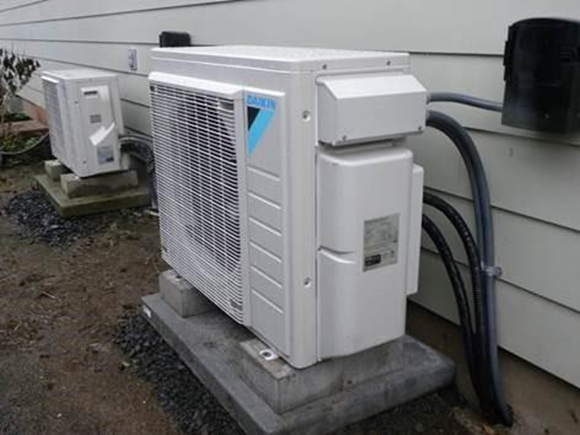 Energy efficiency projects ultimately reduce the energy use in a home or building such as:

Energy management updates like installing smart thermostats

Installing more efficient heating or cooling equipment (heat pumps, high-efficiency condensing furnaces, on-demand water heaters, etc.)

Weatherization measures like air sealing and adding insulation
What is an 
Energy Efficiency Upgrade?
HEAR (50122):Home Electrification and Appliance Rebate Program
Income-restricted, point-of-sale rebate program
Point-of-sale rebate program for installation of high-efficiency electric appliances, associated electric upgrades, as well as insulation and air sealing

For low-income (80% AMI or less) and moderate-income (80% - 150% of AMI income) households only

U.S. DOE does not allow for retroactive rebates within this program
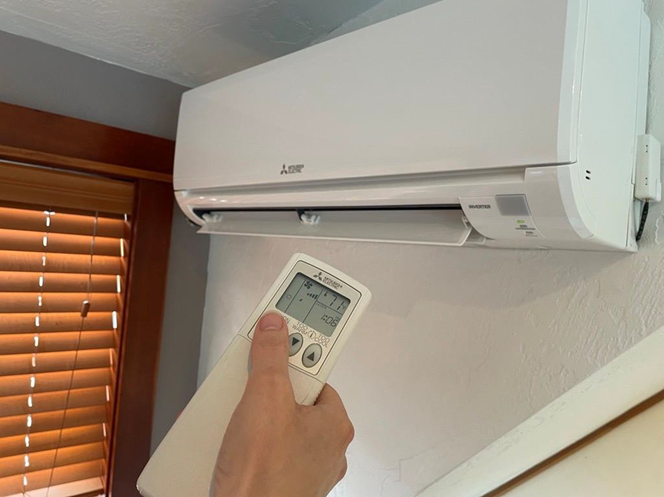 Eligible HEAR Measures
Florida’s Energy Rebate Programs Overview
HOMES and HEAR may not be combined for the same, single upgrade and rebates must not exceed total project cost

Separate applications and supporting documentation must be submitted for each program
Additional Elements
Combining with other federal and state programs and incentives are encouraged
Limitations may apply
Total rebates cannot exceed the cost of the measure or the appliance
U.S. DOE continues to develop guidance materials for fund braiding
Area Median Income
Calculated annually by the Department of Housing and Urban Development
Differs by state
Accounts for household income relative to the number of people in the household
Categorical eligibility for enrollment in existing federal assistance programs within statutory limits
80% Area
Median Income (AMI)
HOMES Rebate Limitations
Disclaimer: Florida has not finalized its rebate limitations. 
Florida reserves the right to modify limitations within statutory boundaries and with prior approval from U.S. DOE.
Measured Savings
Projects must achieve a measured energy savings of 15% across a portfolio of homes to qualify for rebates
Measured requires 12 months of pre-upgrade data per kWh for each participating household and at least 9 months of post-upgrade data per kWh.
Payment rate is per kWh and equals $2,000 for a 20% reduction of energy use for the average home in the state
Rates double for low- and moderate-income individuals
Florida Energy Rebates Program: Anticipated Timeline and Next Steps
Continue gathering feedback from stakeholders and develop program design
Procure an eligible and experienced vendor for planning and implementation of the program
Submit application to the U.S. Department of Energy
Prepare for our anticipated launch in early 2025*
*Program timelines are contingent upon U.S. DOE approvals and release of funding
Use the following QR code to access the survey and submit your feedback. Additionally, you may submit questions, comments, and feedback via our email – FLEnergyRebates@FDACS.gov 

Check FDACS.gov/FLEnergyRebates for additional information
Feedback
Public Webinar Survey
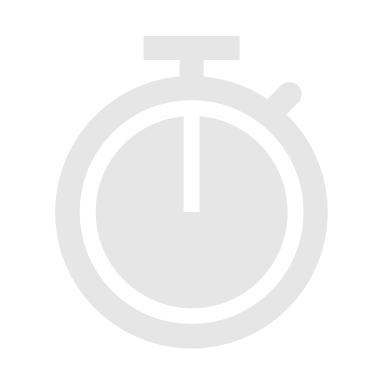 We value your feedback!
≈ 3 minutes
Please scan the QR code and take 3 minutes to complete our survey. This survey will remain open until July 1st.
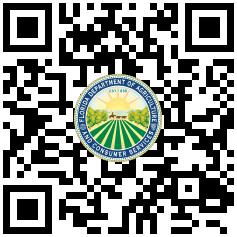 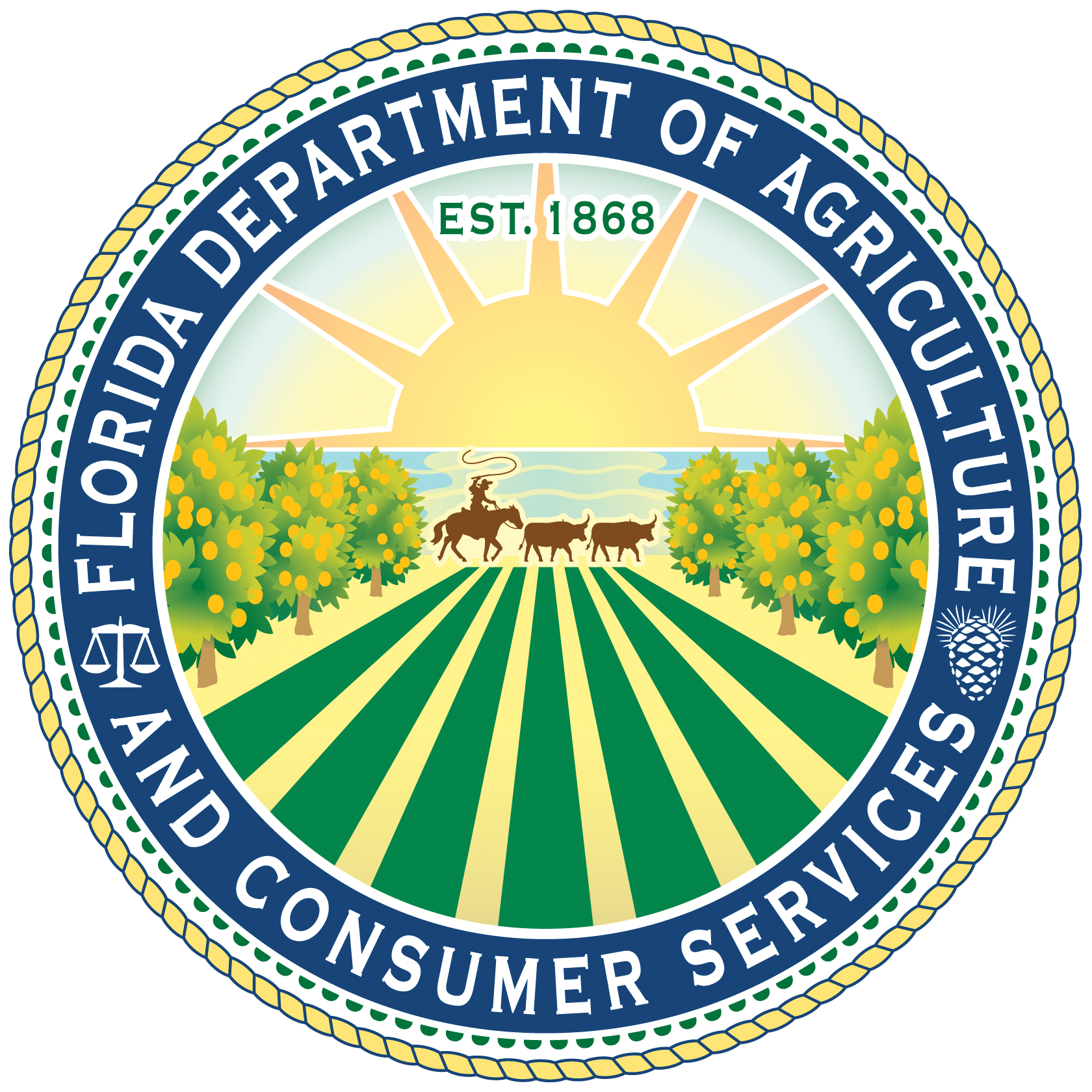 https://FDACS.gov/EnergySurvey